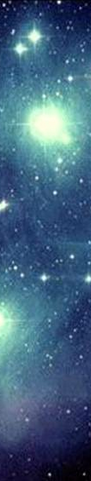 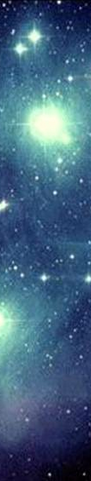 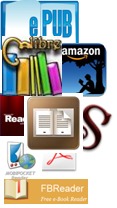 Formati
ebook
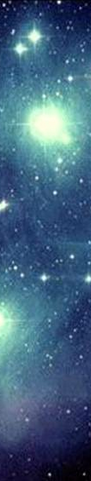 TIPOLOGIE DI FORMATI EBOOK
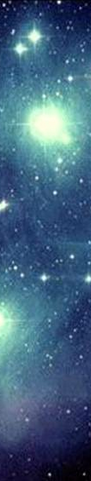 proprietari che si basano sullo standard OEB ( es. Microsoft Reader, Minipocket)
aperti e non proprietari (OEB)
proprietari (es Adobe .pdf)
Per una panoramica estesa sui formati si può consultare http://wiki.mobileread.com/wiki/E-book_formats e http://www.ebook-reader.it/news/guida-ai-formati-per-ebook-reader/ e http://www.generazionezero.org/blog/2011/05/10/ebook-tecnologia-e-formati/
Formati aperti
sono quelli di uso libero e gratuito e non controllati dalle case produttrici.
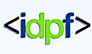 esempio
OEB (Open eBook)
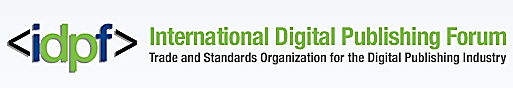 È formato aperto dell’Open eBook Forum (www.openebook.org). 

Utilizza il linguaggio XML (eXtensible Mark-up Language).

Utilizza i metadata Dublin Core (http://dublincore.org), per descrivere le informazioni relative al testo.
OEB (Open eBook)
Per vedere la Open Pubblication Structure (OPS) 2.0.1 v1.0.1 ( Recomended Specification September 4, 2010) consultare http://idpf.org/epub/20/spec/OPS_2.0.1_draft.htm
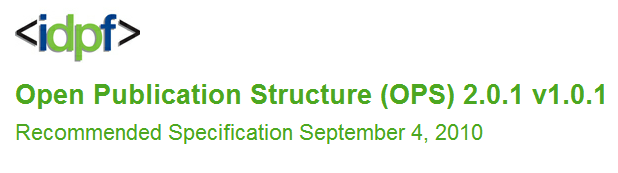 Per leggere un ebook  servono:
Un documento elettronico. 
Un eBook format per digitalizzare il testo (esempio il formato epub).
Un dispositivo (software) di lettura che sia compatibile con il formato del testo.
Un dispositivo hardware di lettura (es ebook reader). Alcuni lettori per e-book sono compatibili solo con formati specifici, altri sono in grado di leggerne molti.
DRM (Digital Rights Management)
Molti  e-book sono protetti da DRM, sistemi per esercitare e amministrare i diritti d’autore, il copyright. 

Per DRM si fa riferimento alla  protezione che alcuni produttori applicano ai loro e-book per evitare che vengano copiati, distribuiti liberamente o letti  dai dispositivi delle aziende concorrenti.
La maggior parte di quelli in vendita (Amazon, Barnes & Noble) hanno protezione DRM.
Formato .pdf(Portable Document Format)
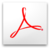 Non è un formato specifico per ebook.

È nato per essere stampato.

Difficile da leggere sui lettori di ebook.
Alcuni lettori per e-book (Kindle, Sony Reader, Nook e Kobo Reader) sono in grado di leggere i  .pdf, ma questo formato,  anche quando compatibile con i reader, non facilita la lettura. 

È un problema soprattutto per i libri di testo scolastici digitali (in alternativa alla versione cartacea), che spesso sono proposti in .pdf dalle case editrici
Formato MobiPocket/Kindle
Amazon ha acquistato nel 2005 mobiPocket, un vecchio formato nel quale ha introdotto delle modifiche e lo ha usato per il Kindle. 

Lo chiamano anche AZW. 

È compatibile con gli standard aperti (OEB, XHTML). 

E’ DRM. 

È compatibile con molte applicazioni.
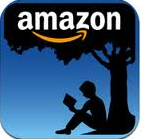 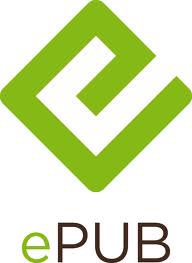 Formato .epub
ePub, (electronic publication) è uno standard aperto, basato su XML. 

Dal 2007 è lo standard ufficiale dell'International Digital Publishing Forum (IDPF) - un organismo internazionale no-profit al quale collaborano università, centri di ricerca e società che lavorano in ambito sia informatico che editoriale.
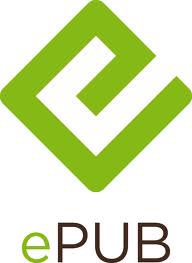 Formato .epub
Lo standard ePub è l’aggiornamento di OEB (Open ebook) codificato da Open E-book Forum.
(Open Publication Structure) per la formattazione dei contenuti
Il formato .epub è uno standard e comprende tre specifiche:
(Open packaging Format) per la descrizione in XML del file .epub
(OEBPS Container Format), archivio compresso, che tiene insieme tutti i file.
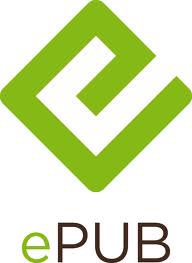 Formato .epub
EPUB viene considerato il formato standard per e-book. 

Letto dalle applicazioni della maggior parte reader (Sony Reader, Nook di Adobe, Kobo Reader di Borders, iBooks della Apple, Adobe Digital Editions …). 

Tuttavia non è compatibile con Kindle di Amazon.
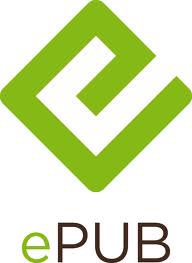 Formato .epub
EPub utilizza il linguaggio XHTML (eXtensible HyperText Markup Language, linguaggio di marcatura (con funzione restrittiva dei tag HTML) per quanto riguarda le pagine di testo. 

Si serve del CSS (Cascading Style Sheets= Fogli di stile) per i Layout e formattazione. 

Utilizza XML per il doc «Manifest», il «Table of Contents» e i «metadati». I file sono compressi in un archivi zippato con estensione .epub. 
(credits http://it.wikipedia.org/wiki/EPub)
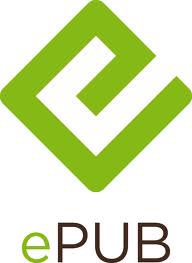 Formato .epub
Contenuto FILE .epub una volta che è stato decompresso
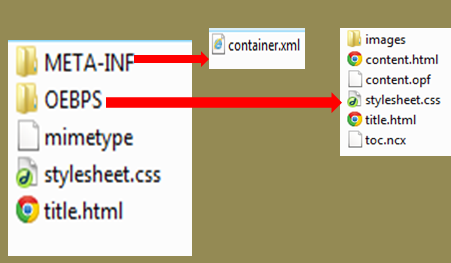 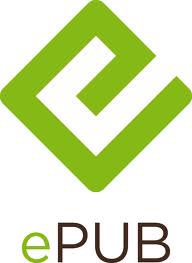 Formato .epub
FILE .epub una volta 
decompresso
contiene
file.htm che sono i contenuti/pagine del ebook;

un file .css per lo stile e il layout delle pagine;

un file .opf che definisce in linguaggio XML i metadati e la struttura del ebook;

un file.ncx che per  l'indice del libro in XML;
cartella immagini/multimedia (eventuale);

cartella meta-in, che contiene il file "container.xml", che indica il percorso del file .opf  e  fa riferimento alla struttura dell'ebook;

il file "mimetype" del formato epub.
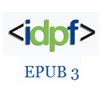 Formato .epub 3
nell'ottobre 2011 ha pubblicato nuove specifiche, versione 3 per il formato .epub.
Il Digital Publishing Forum (IDPF)
http://idpf.org/epub/30
permette di interagire con SVG e Javascript; 
utilizza HTML5 e CSS3; 
rende possibile l’inserimento di elementi multimediali (audio, video), MathML (per descrivere le formule matematiche). 
Integra i metadati nel codice.
Epub 3
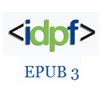 SUPPORTI FISICI
TABLET PC. Computer portatili con specifiche hardware. Hanno anche strumento penna per interagire con lo schermo. Sono in grado di supportare diversi formati di eBook, ma non sono nella filosofia dell’ebook, che dovrebbe essere vicino al libro nella fruizione. Anche iPad è un tablet, ma con speciale per funzioni e dimensioni.

Lettori di ebook (ebook reader), specifici e con schermi a tecnologia e-ink. permettono di caricare numerosi testi digitali simulando la lettura del libro cartaceo. I lettori di eBook sono di molte marche (Kindle di Amazon, Cybook di Bookeen , Sony E-book PRS-T1, Nook Color di Barnes & Noble ..).
Information Literacy
STRUTTURA DEI FILE EPUB

http://www.graficicreativi.com/digital-publishing/20333-la-struttura-del-file-epub.html

http://www.ibm.com/developerworks/xml/tutorials/x-epubtut/downloads.html
Information Literacy
EPUB3

http://epubpublishing.wordpress.com/2011/10/11/epub3-major-release/

“IDPF annuncia oggi ufficialmente la major release di EPUB3
Questo l’annuncio ufficiale:
… La versione 3.0 è l’attuale revisione avanzata del formato EPUB. Sviluppato secondo norme fissate nel maggio 2010 è stato approvato dai membri IDPF come specifica raccomandata e definitiva l’11 ottobre 2011. EPUB 3.0 sostituisce la precedenteversione 2.0.1.”
Information Literacy
EPUB3
“EPUB3 è stato progettato per interagire in maniera ottimale con Svg e linguaggi come Javascript.”
 
http://idpf.org/epub/30
http://idpf.org/epub/30/spec/epub30-overview-20111011.html
http://antrodelnerd.blogspot.com/2012/02/le-novita-dello-epub-3.html
 
http://www.biroblu.info/2011/03/epub-3-che-novita/
http://epubpublishing.wordpress.com/tag/epub-3/
http://en.wikipedia.org/wiki/EPUB
Information Literacy
EPUB3
Caratteristiche Epub3

http://www.ebook-reader.it/news/epub-3-cosa-aspettarsi-dal-futuro-degli-ebook/

Specifiche Epub3

http://idpf.org/epub/30/spec/epub30-overview.html
Information Literacy
EPUB3
Differenze tra Epub2 e Epub3

http://idpf.org/epub/30/spec/epub30-changes.html

http://radar.oreilly.com/2011/01/epub3-preview.html

Tutorial

http://www.ibm.com/developerworks/xml/tutorials/x-epubtut/downloads.html
Information Literacy
ePUB SLIDESHARE

EPUB Evolutions: Towards HTML5 and CSS3
http://www.slideshare.net/lizadaly/epub-evolutions-towards-html5-and-css3

The Business Impact of EPUB 3
http://www.slideshare.net/taiwandigital/2011-epub-asiapacific-summit

Bill Mc Coy @ Ebook Lab Italia 2011 - Introducing the forthcoming major revision of the EPUB format (EPUB3)
http://www.slideshare.net/ebooklabitalia/bill-mc-coy
Information Literacy
Ebook in SLIDESHARE

http://www.slideshare.net/booknetcanada/epub-boot-camp-shortcovers

http://www.slideshare.net/digitalbookworld/the-truth-about-ebooks-devices-formats-pirates-oh-my

http://www.espertoweb.it/articolo.php?id_articolo=ebook
Information Literacy
TIPOLOGIE DI DRM


http://www.ilgiardinodeilibri.it/ebook/_drm.php
Rimuovere la protezione DRM  dai .pdf

http://www.tuttogratix.com/tag/blocco-dmr-ebook
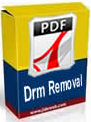 Information Literacy
Guida agli e-reader


http://www.bookrepublic.it/about/guida-lettori/ereader/
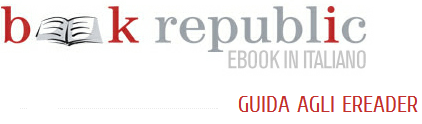 Formati


http://www.ebookit.org/tag/formati-ebook/